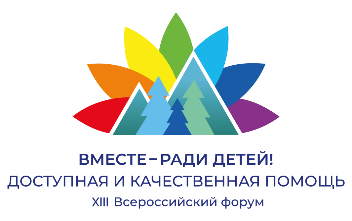 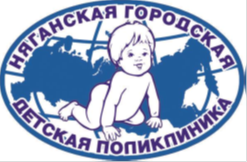 Предупреждение деструктивного поведения в подростковой среде
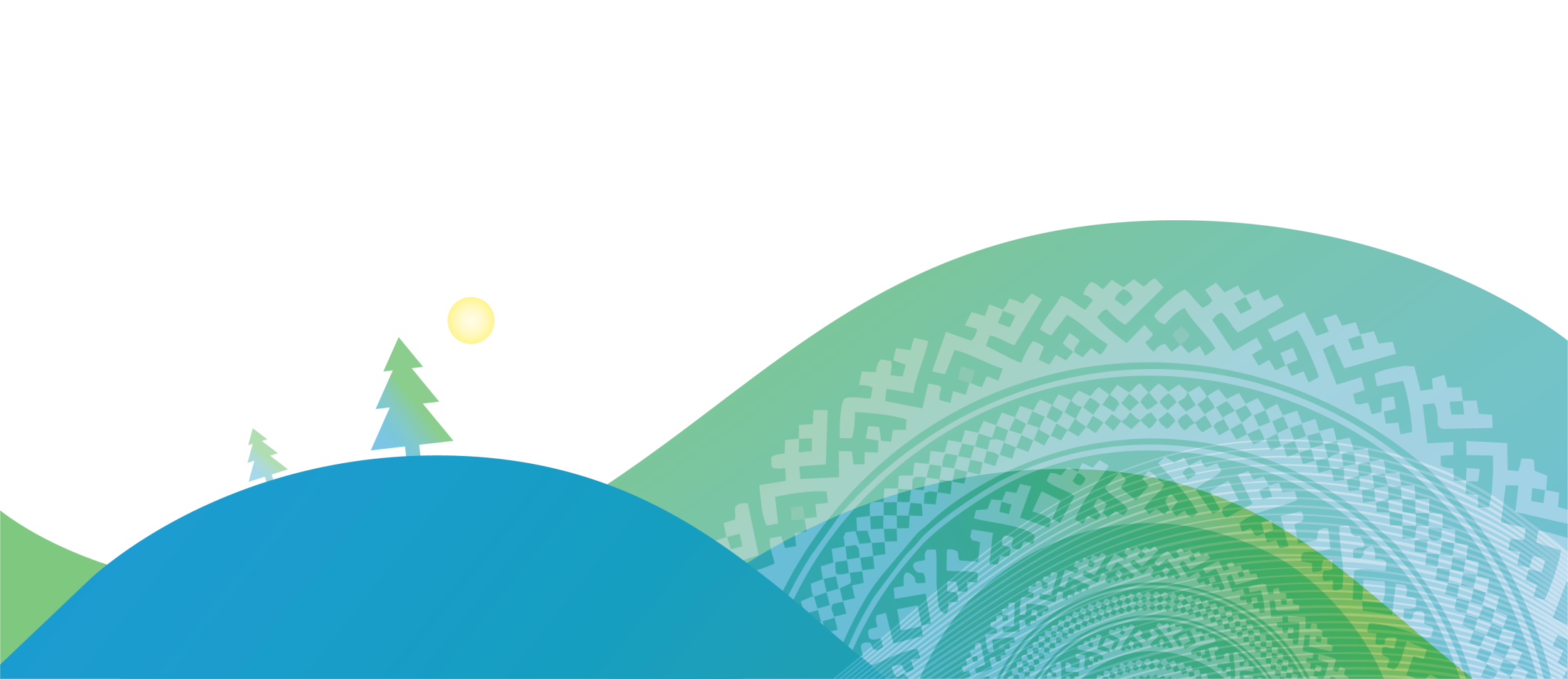 Ханты-Мансийский автономный округ – Югра

г. Нягань 2022 г.
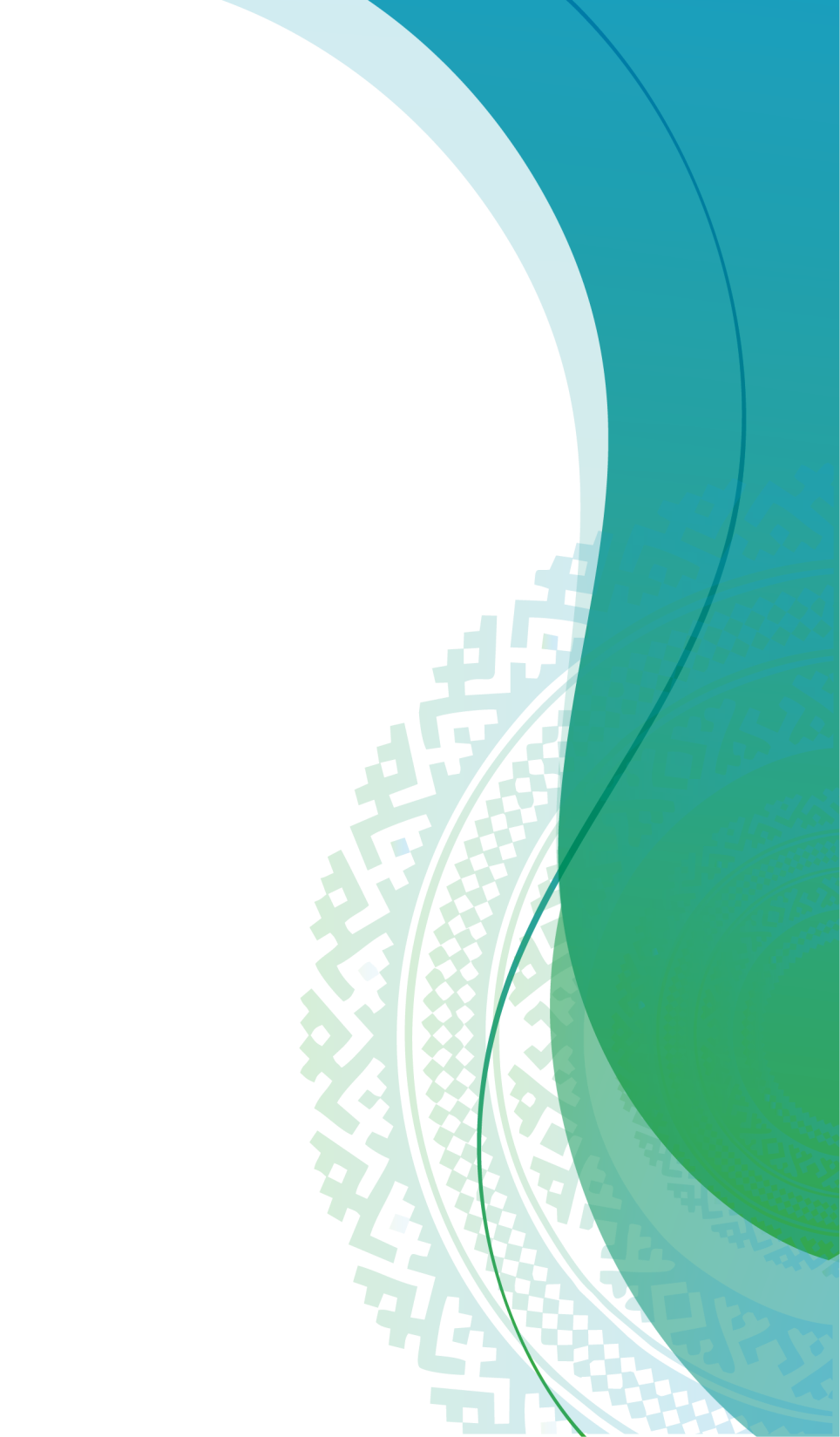 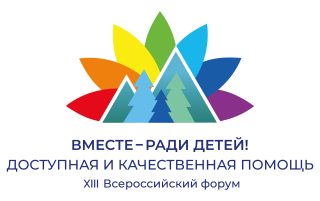 АВТОРЫ ПРОЕКТА
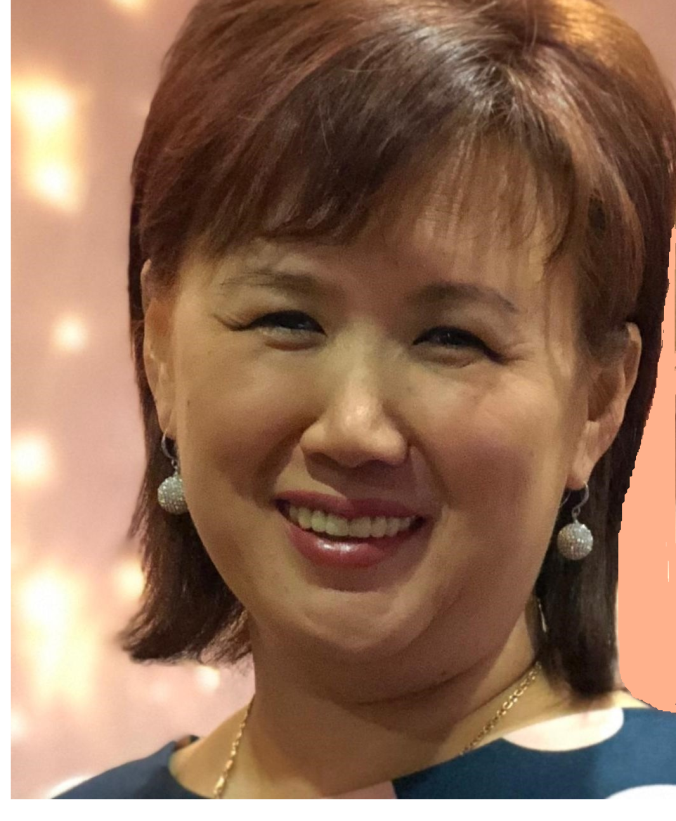 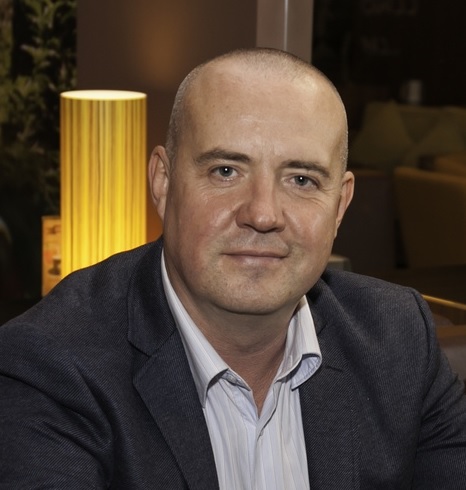 Саулко Сергей Владимирович
Баякаева Ольга Андреевна
Медицинский психолог кабинета медико-социальной помощи профилактического отделения
Заведующий профилактическим отделением
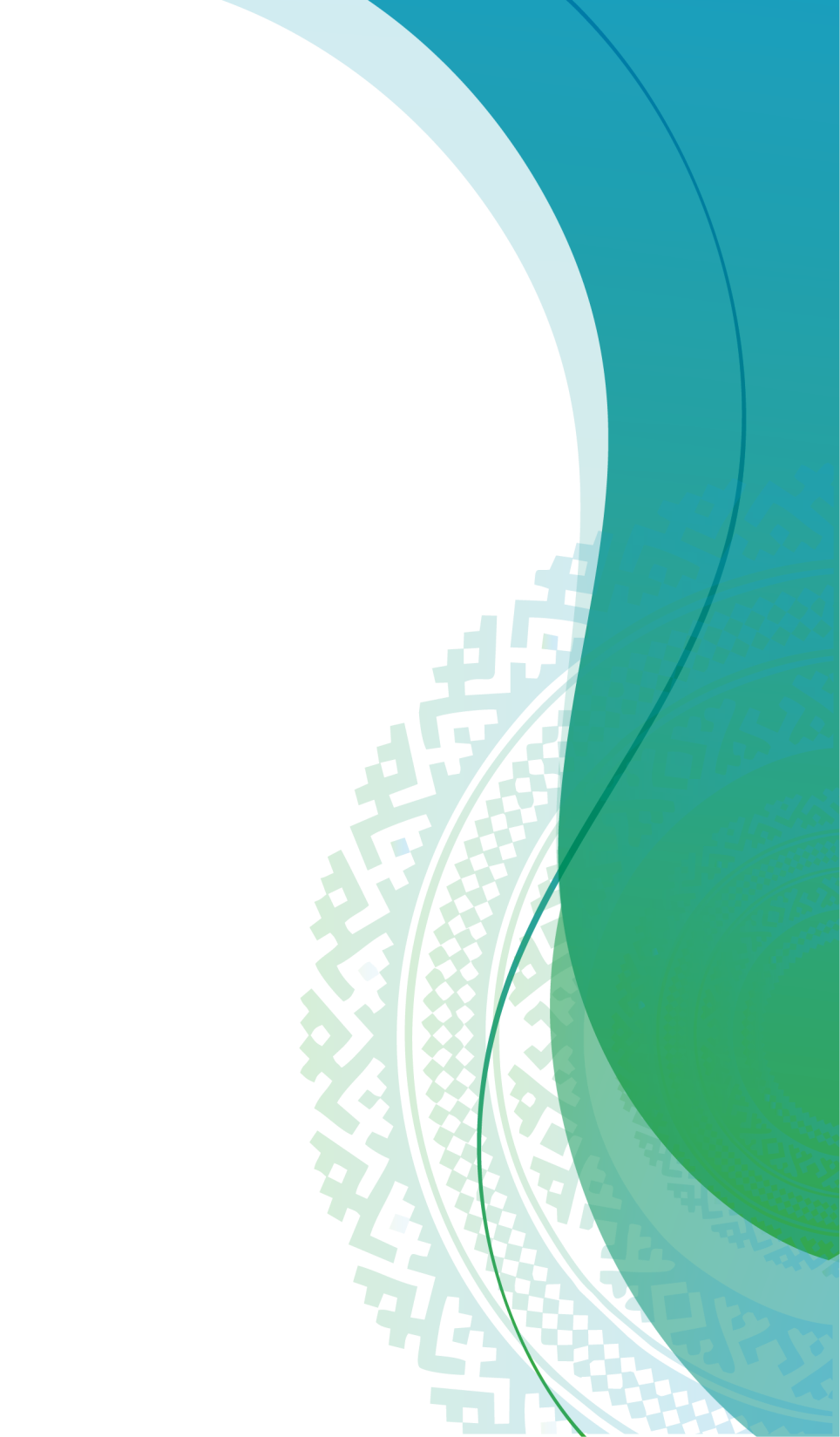 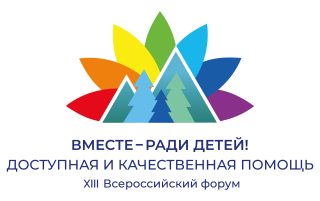 ДЕСТРУКТИВНОЕ ПОВЕДЕНИЕ
Разрушительное поведение, отклоняющееся от социальных и психологических норм, приводящее к нарушению качества жизни человека, снижению критичности к своему поведению, когнитивным искажениям восприятия и понимания происходящего, снижению самооценки и эмоциональным нарушениям, что в итоге, приводит к состоянию социальной дезадаптации личности, вплоть до ее полной изоляции
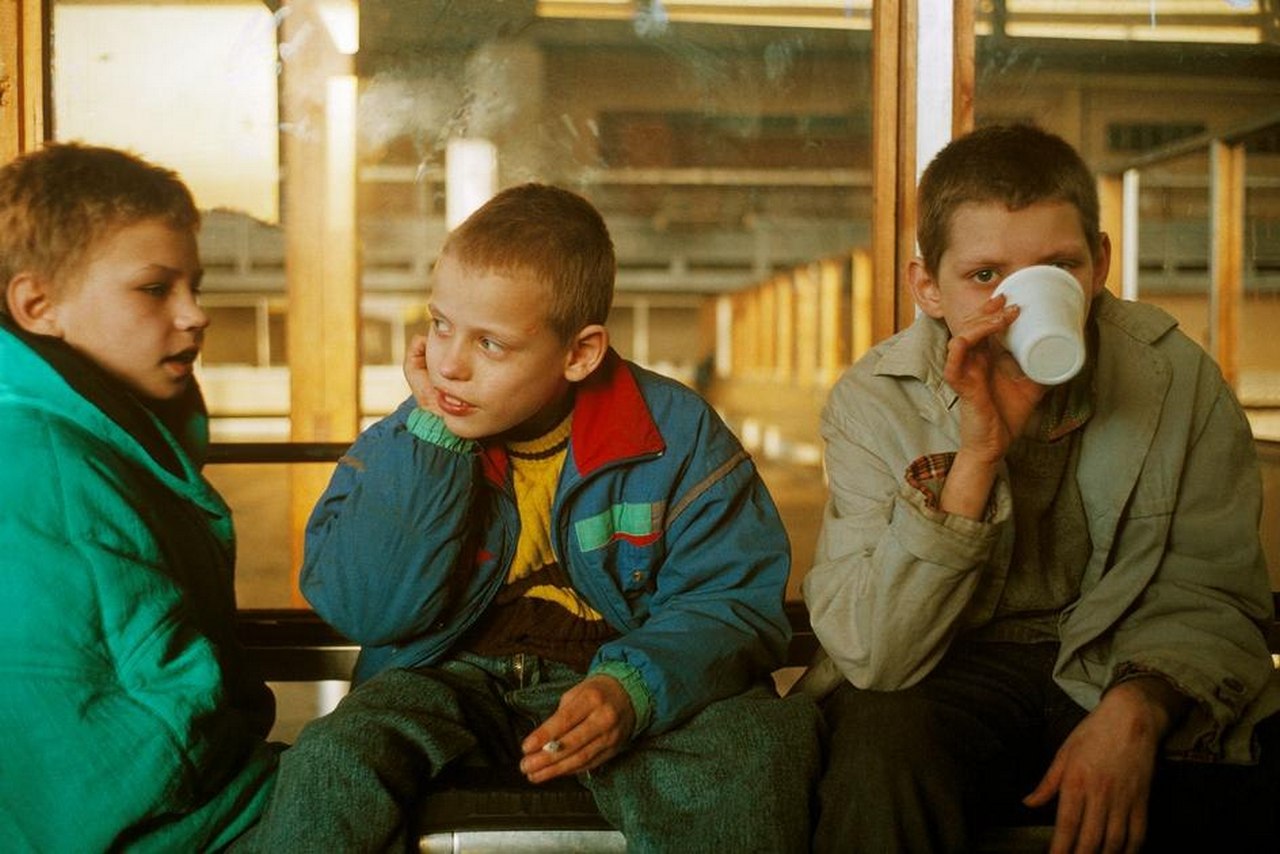 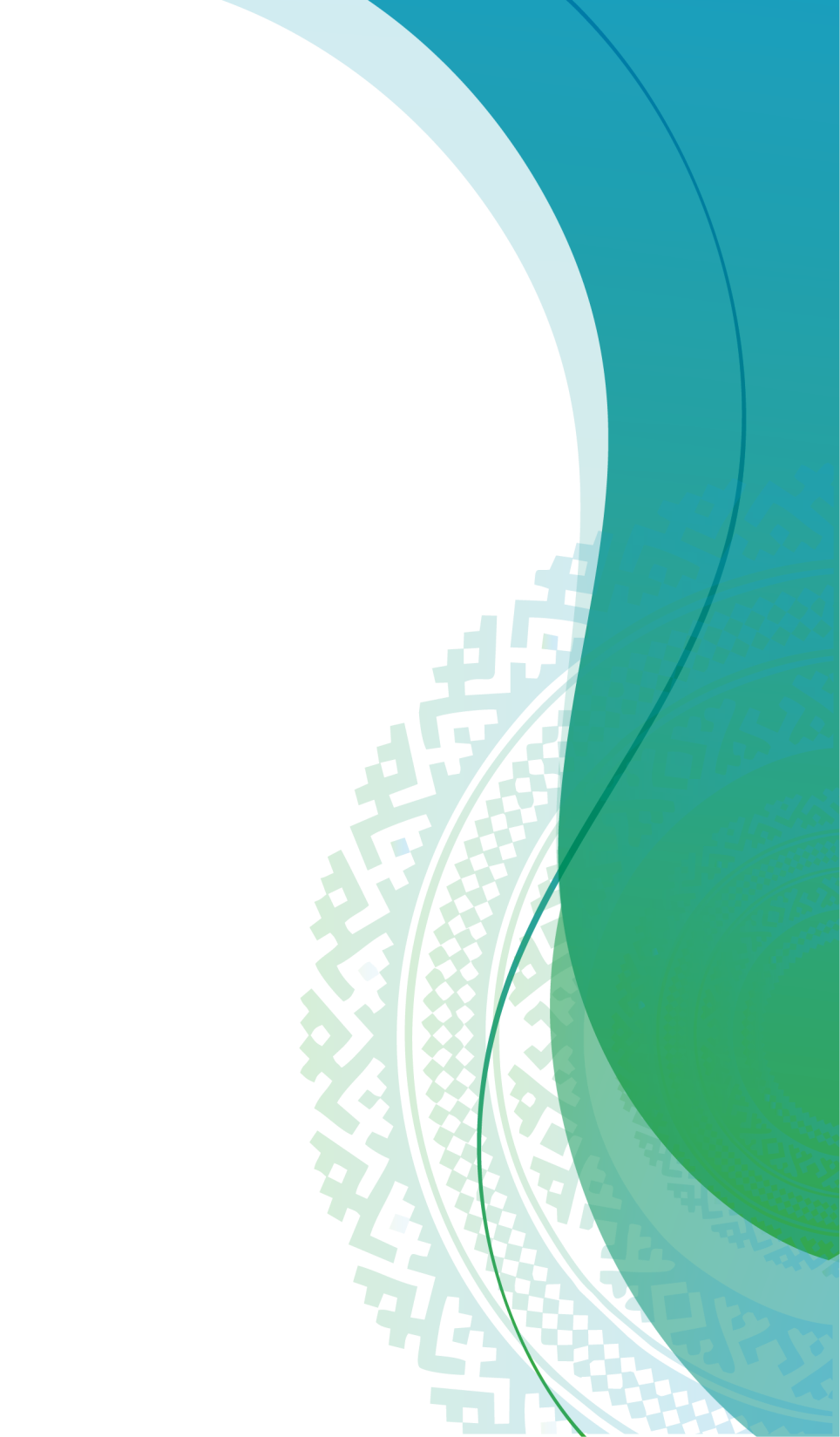 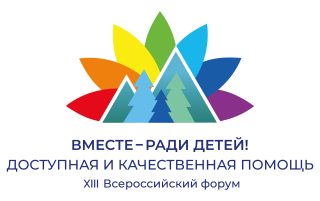 ОСОБЕННОСТИ ДЕСТРУКТИВНОГО ПОВЕДЕНИЯ ПОДРОСТКА
вызывает у большинства людей негативную, отрицательную оценку; 
не соответствует социальным нормам; 
приносит ущерб, как личности, так и окружающим людям; 
выступает в качестве ответа на нестандартную ситуацию;
связано с отрицательной направленностью личности; 
развивается в результате отсутствия социальной адаптации; 
имеет свои собственные индивидуальные черты. 

Основу модели разрушительного поведения составляют: 

отсутствие мотивации; 
неадекватность;
дезадаптивность; 
аутичность; 
отсутствие результативности
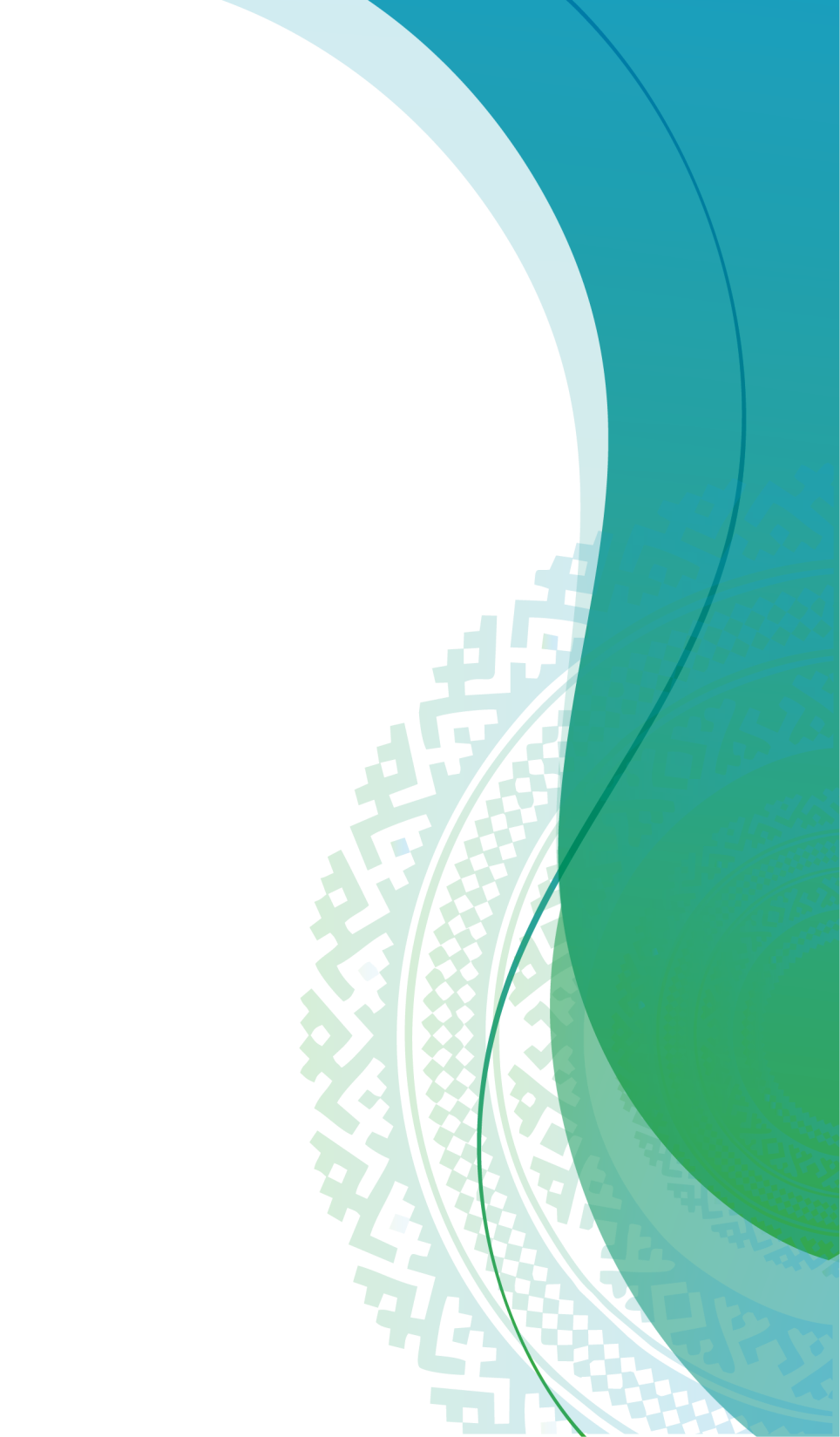 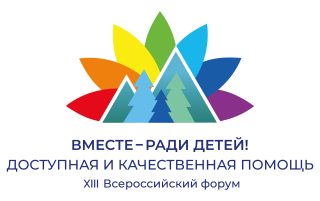 ПРОЯВЛЕНИЯ ДЕСТРУКТИВНОГО ПОВЕДЕНИЯ
агрессия - направлена на слабого, на обидчика, на одушевленные существа и неодушевленные предметы;
аутоагрессия - направлена на самого себя (самоповреждения, порезы, прижигания); 
суицид; 
переживание горя;
самовольные уходы из дома, бродяжничество
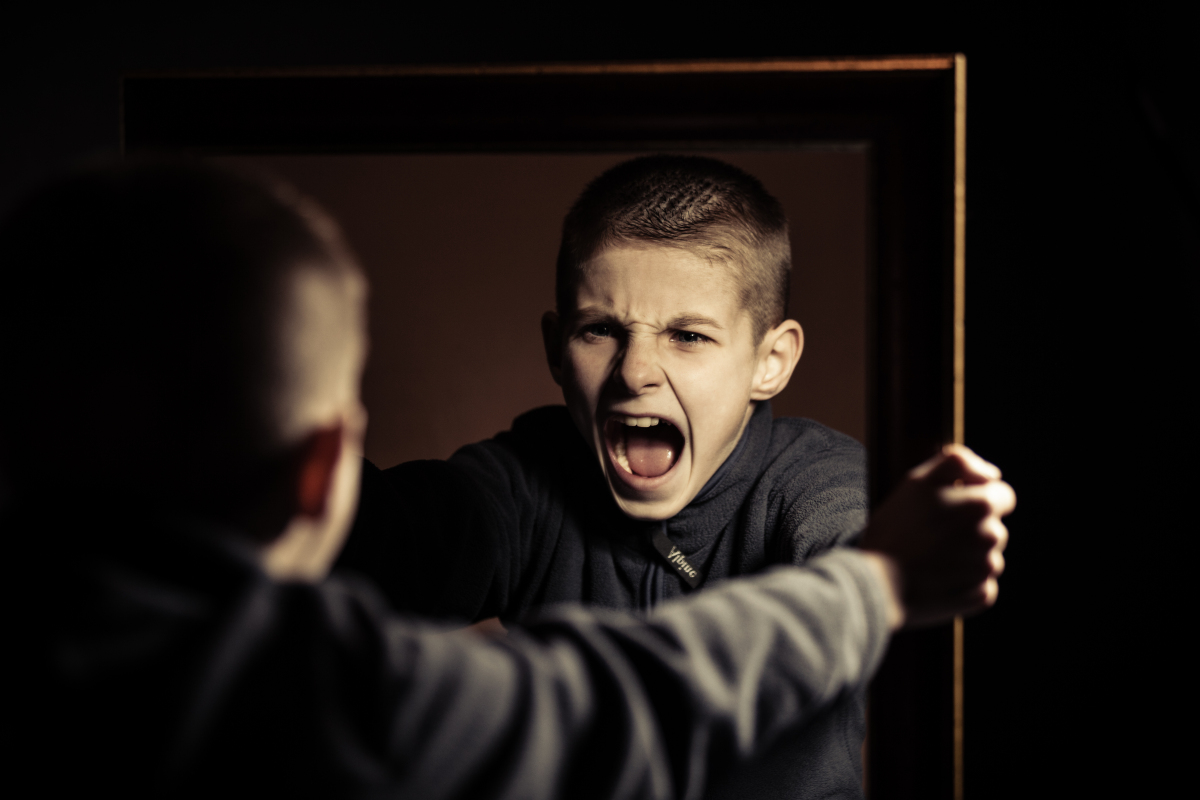 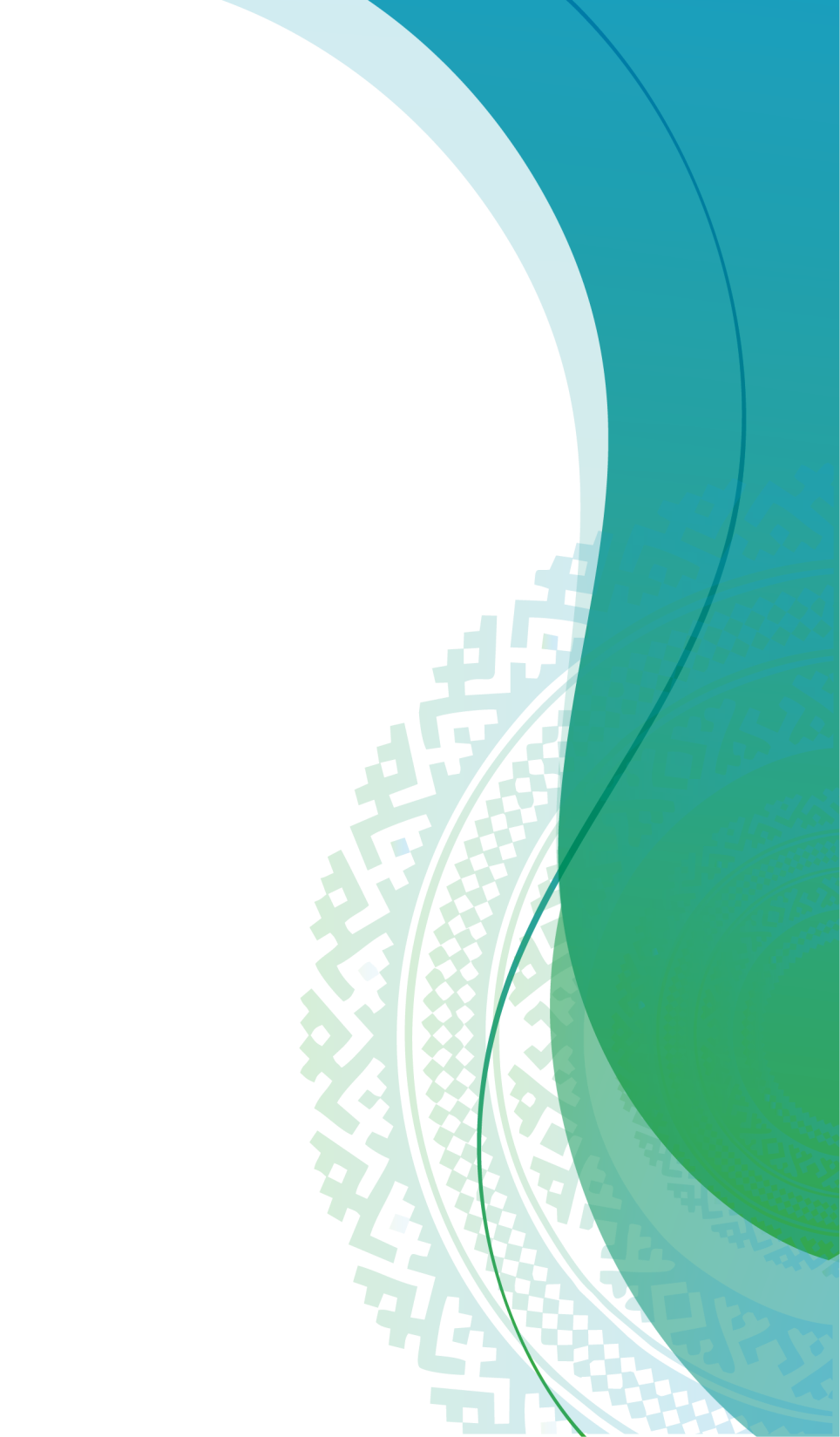 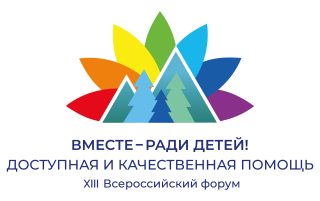 ХАРАКТЕРОЛОГИЧЕСКИЕ ОСОБЕННОСТИ АГРЕССИВНЫХ ДЕТЕЙ И ПОДРОСТКОВ
Воспринимают большой круг ситуаций как угрожающих, враждебных по отношению к ним
Сверхчувствительны к негативному отношению к себе
Не оценивают собственную агрессию как агрессивное поведение
Всегда винят окружающих в собственном деструктивном поведении
Склонны не брать на себя ответственность за свои поступки
Имеют ограниченный набор реакций на проблемную ситуацию
Слабо развит контроль над своими эмоциями
Возможны неврологические недостатки: неустойчивое, рассеянное внимание, слабая оперативная память, неустойчивое запоминание
Не умеют прогнозировать последствия своих действий (эмоционально застревают на проблемной ситуации)
Положительно относятся к агрессии, так как через агрессию получают чувство собственной значимости и силы
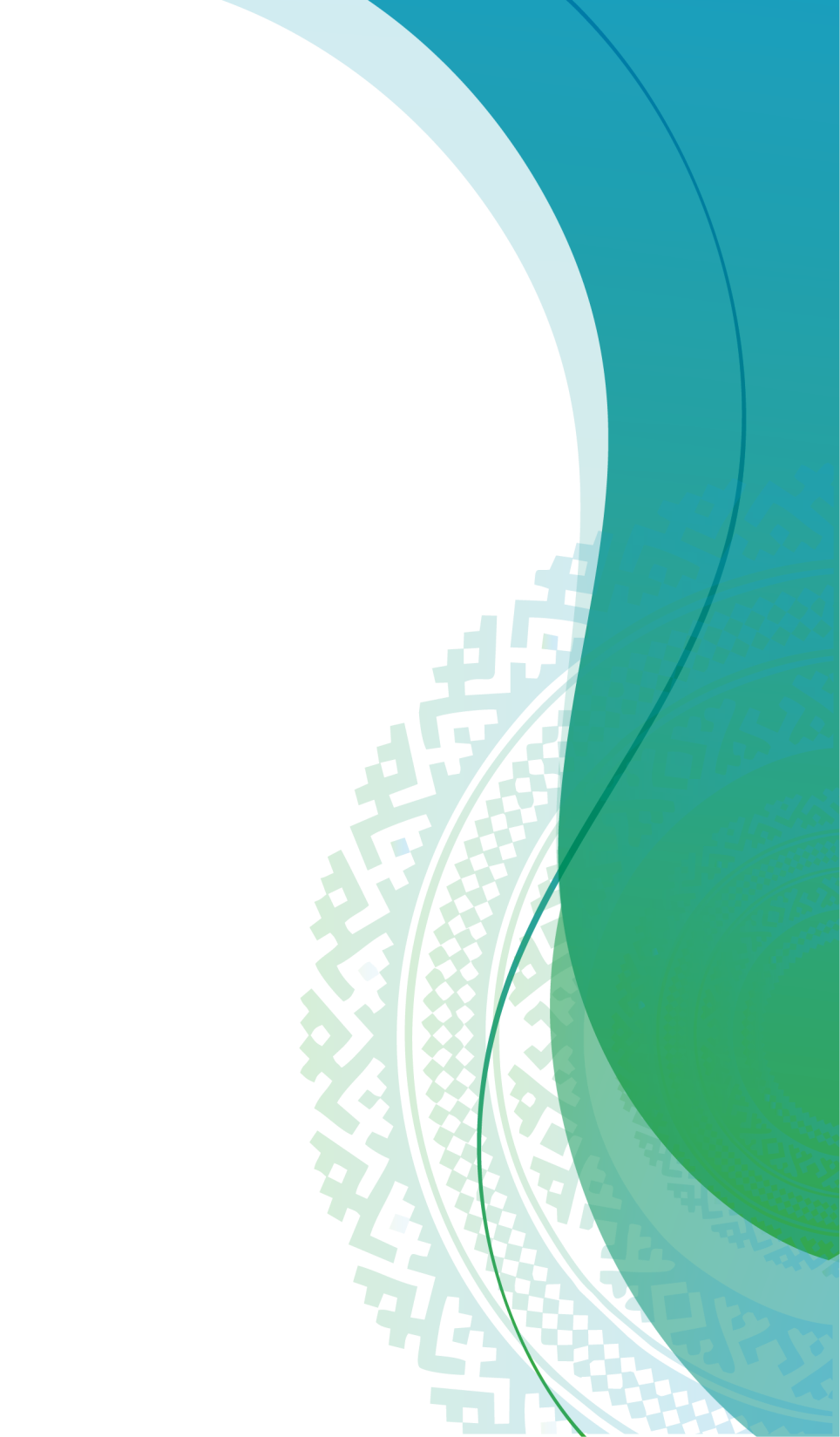 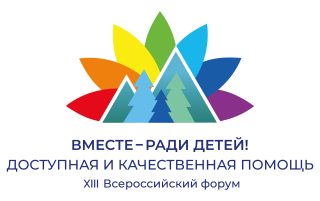 ПРОЯВЛЕНИЕ АГРЕССИИ
Буллинг - травля одного из членов коллектива со стороны остальных членов коллектива или его части
Издевательство над животными
Нападения на учителей
Примыкание к асоциальным сектам, группам, в том числе и посредством социальных сетей
Самоубийства
Увлечение экстремальными практиками, хобби (имитация захоронения, повешения)
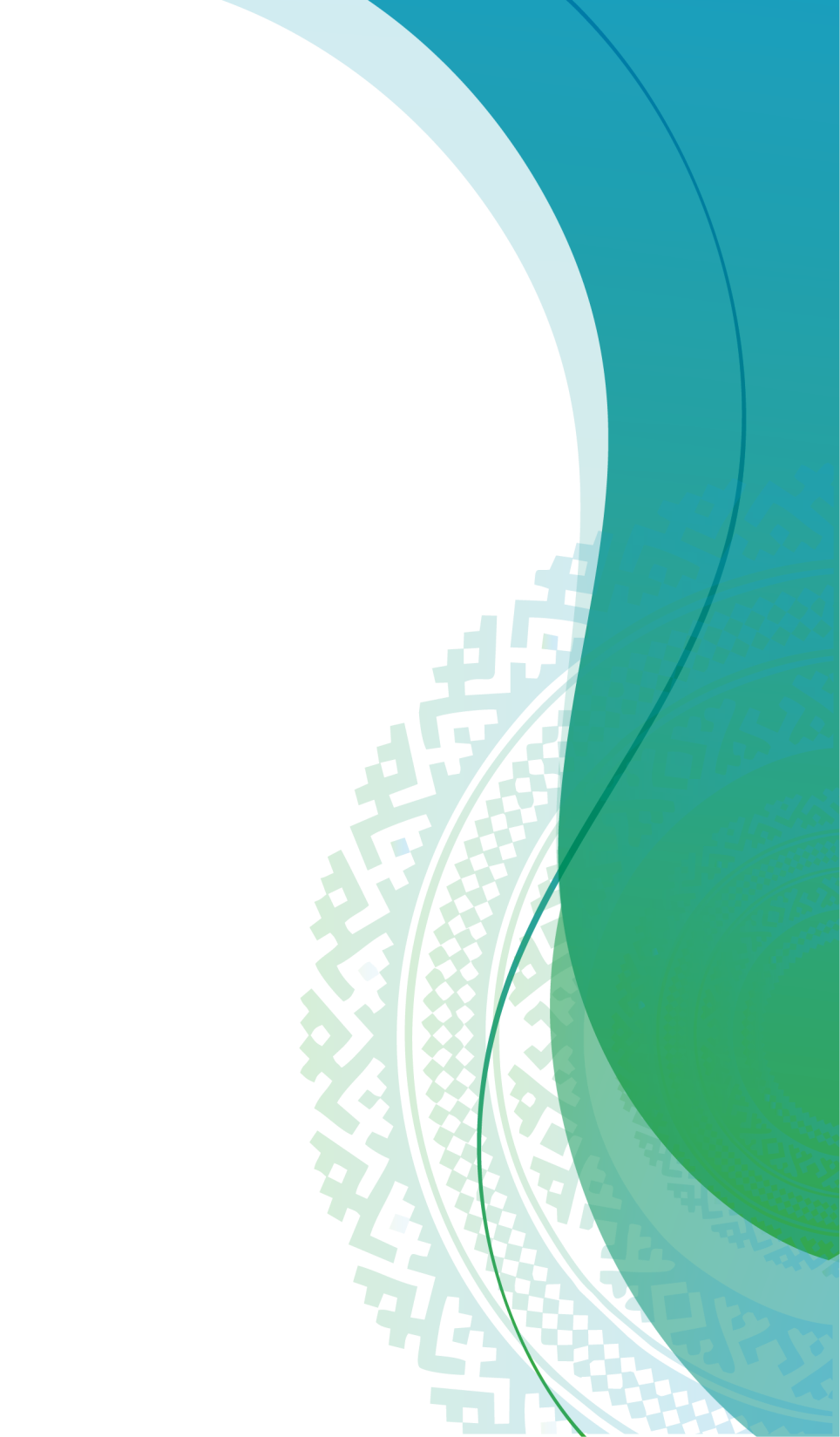 Профилактическое
отделение
Муниципальная 
комиссия 
по 
делам 
несовершеннолетних
Комитет
образования и
науки
Медицинские 
работники
Детской поликлиники
Няганская 
окружная больница
Комплексный 
центр 
социального 
обслуживания 
населения
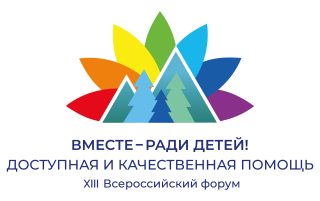 МЕЖВЕДОМСТВЕННОЕ ВЗАИМОДЕЙСТВИЕ В ВОПРОСАХ ОКАЗАНИЯ ПОМОЩИ В ПРЕДУПРЕЖДЕНИИ ДЕСТРУКТИВНОГО ПОВЕДЕНИЯ В ПОДРОСТКОВОЙ СРЕДЕ
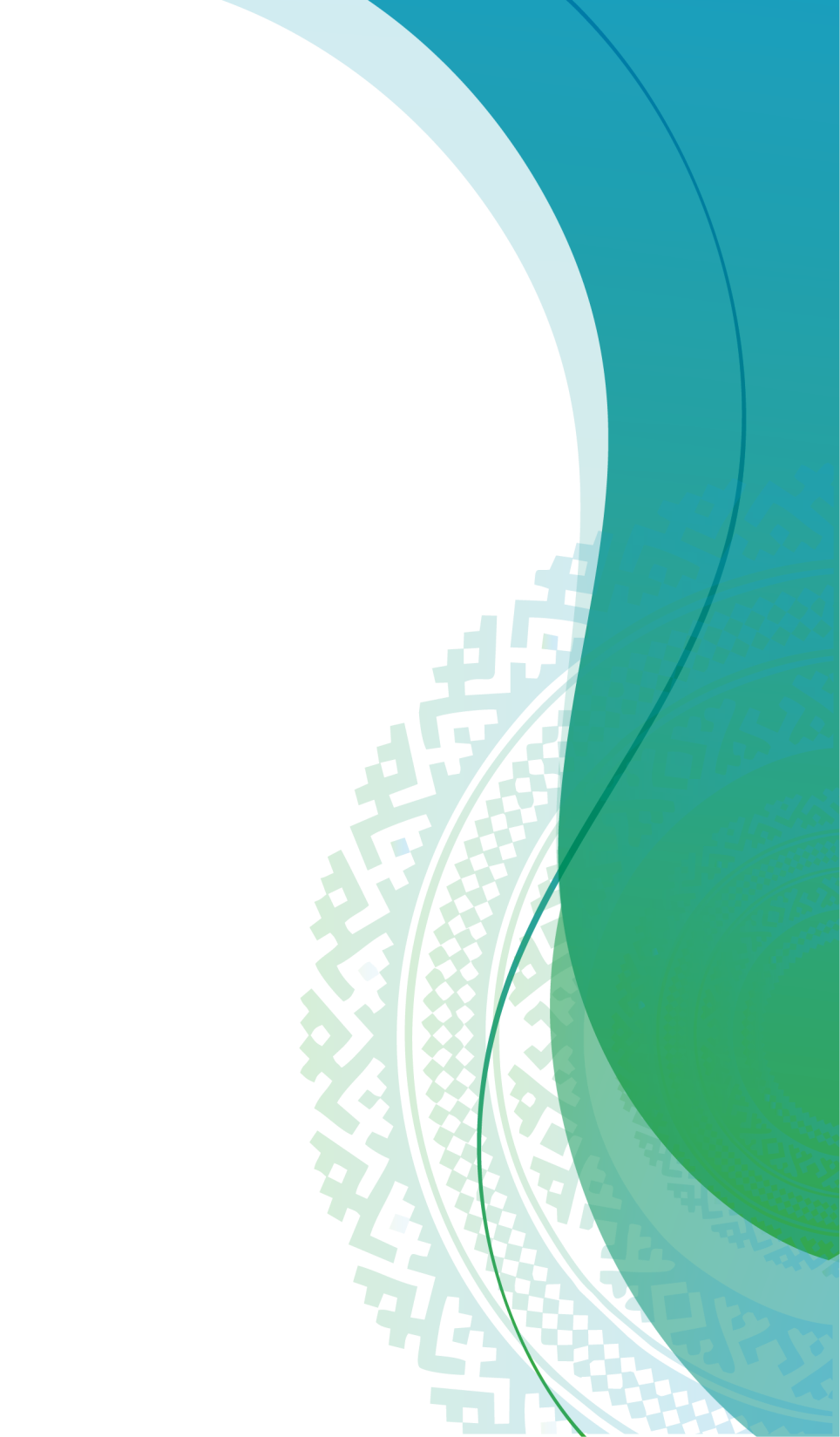 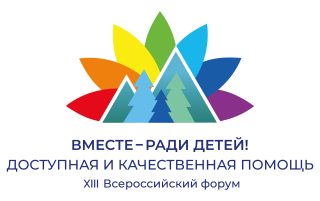 ОСНОВНЫЕ НАПРАВЛЕНИЯ РАБОТЫ ПРОФИЛАКТИЧЕСКОГО ОТДЕЛЕНИЯ
Организационно-аналитическая, просветительская работа. Информирование
Проведение индивидуальной и групповой психокоррекционной работы с подростками группы риска деструктивного поведения
Организация деятельности, альтернативной деструктивному поведению (вовлечение в волонтерскую деятельность)
Повышение психолого-педагогической компетентности родителей
Организация здорового образа жизни
Минимизация негативных последствий деструктивного поведения
Активизация личностных ресурсов
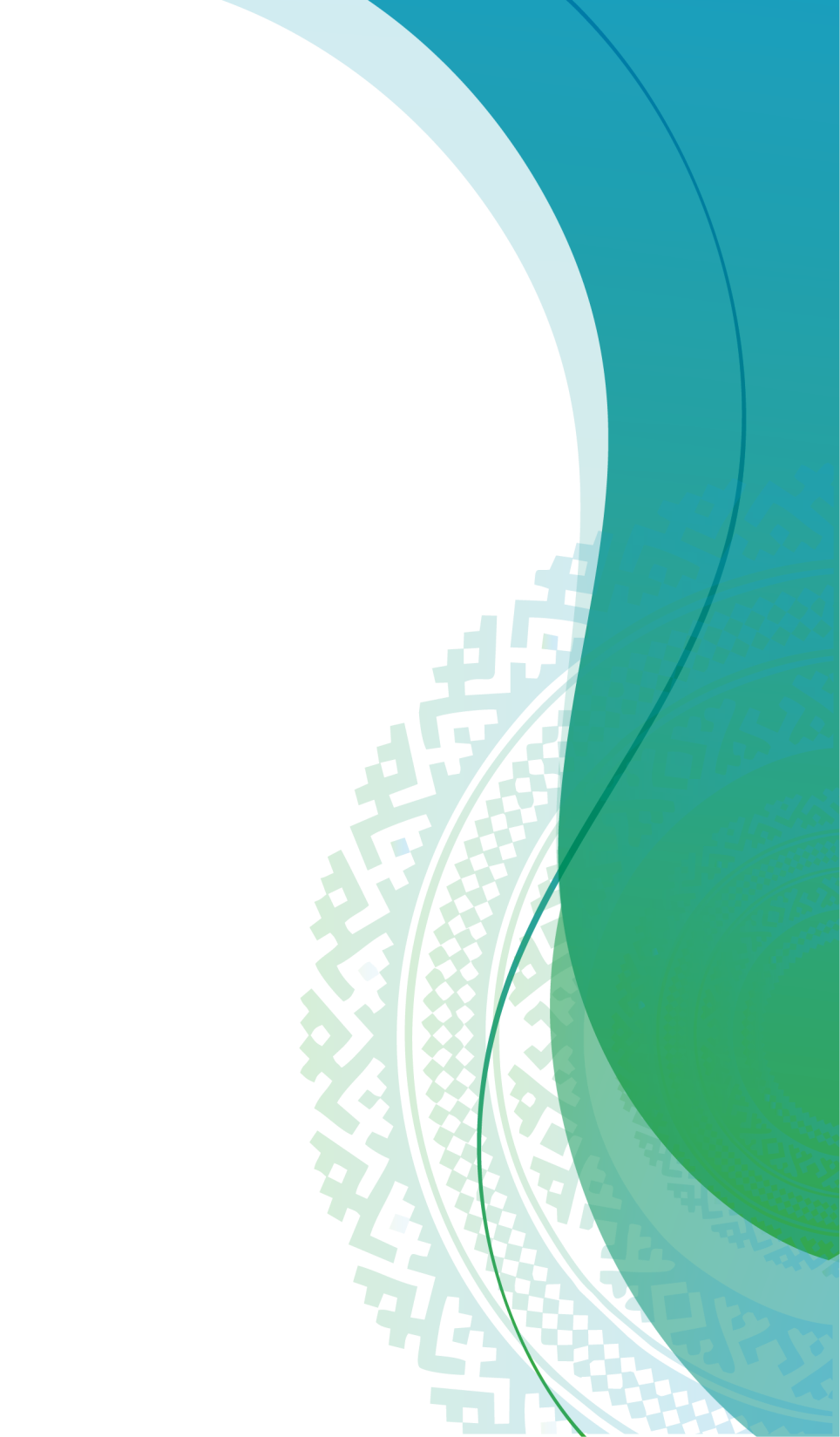 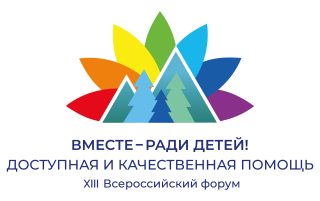 КАБИНЕТ МЕДИКО-СОЦИАЛЬНОЙ ПОМОЩИ
выявление жизненной ситуации, способствующей деструктивному поведению подроста
работа с родителями и близким окружением подростка с целью предупреждения рисков возникновения и эскалации деструктивного поведения
оказание психологической помощи, поддержки и создание доверительных отношений в семье
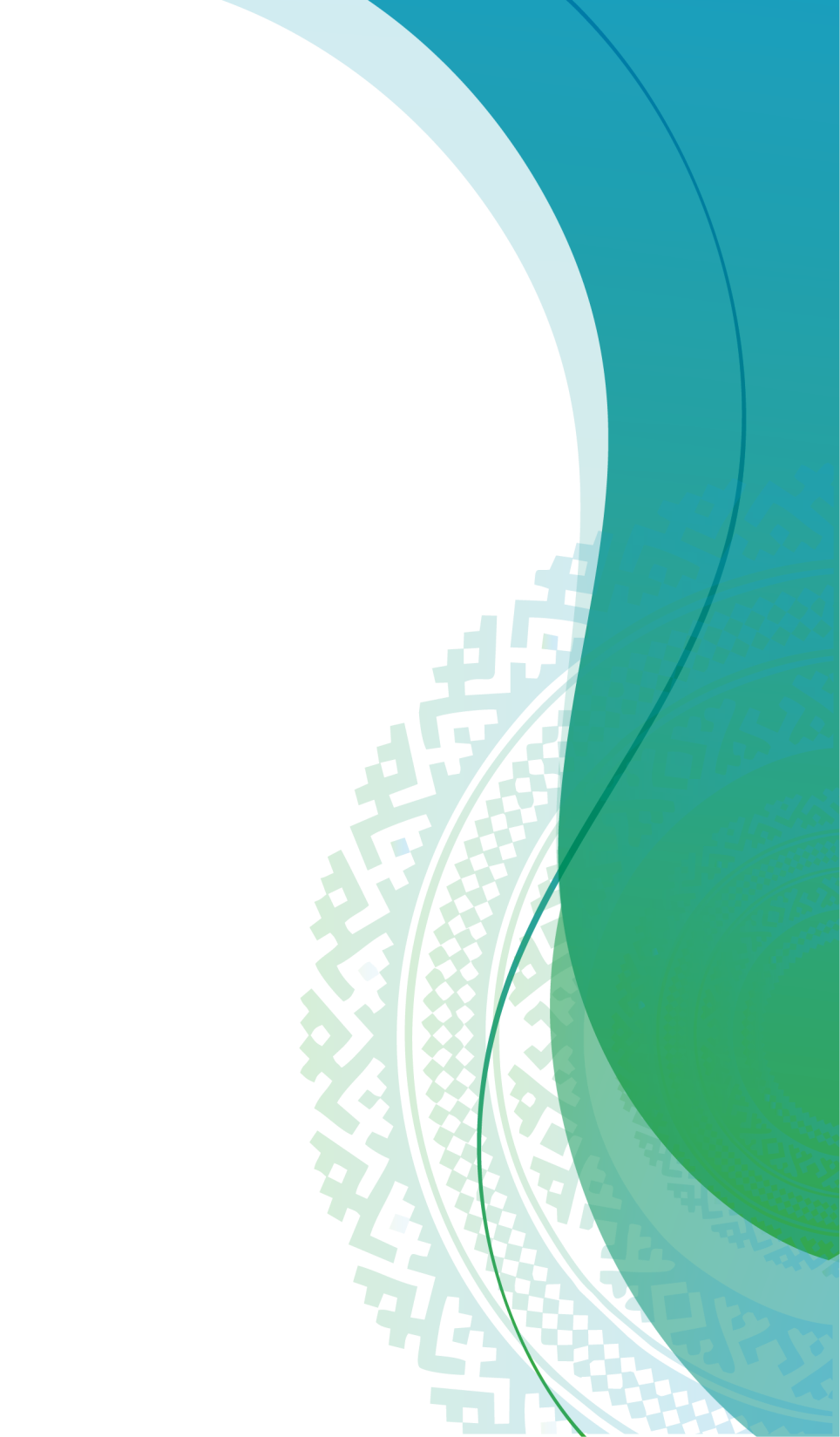 Деструктивное поведение подростка
Экстренный патронаж 
специалистами отделения 
Психолог, Специалист по социальной работе
Обследование 
социально-психологического климата семьи, 
клиническая беседа ( с целью первичной диагностики)
Составление программы 
реабилитации
Информирование законных 
представителей об ответственности,
 которую они 
несут по отношению к несовершеннолетнему, 
на основании законов РФ
Консультация психиатра, 
(постановка на учёт, госпитализация, 
медикаментозное лечение по показаниям)
Консультация психолога
(диагностика, проведение 
психокоррекционной работы)
В случае невыполнения пунктов  
программы реабилитации 
повторный патронаж специалистами:
Специалист по социальной работе
Медицинский психолог
После выполнении программы реабилитации
посещение специалиста 
по социальной работе
АЛГОРИТМ ПОМОЩИ ПОДРОСТКУ С ДЕСТРУКТИВНЫМ ПОВЕДЕНИЕМ
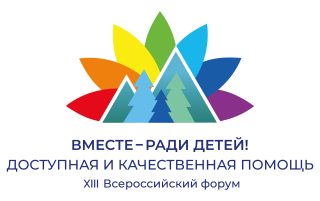 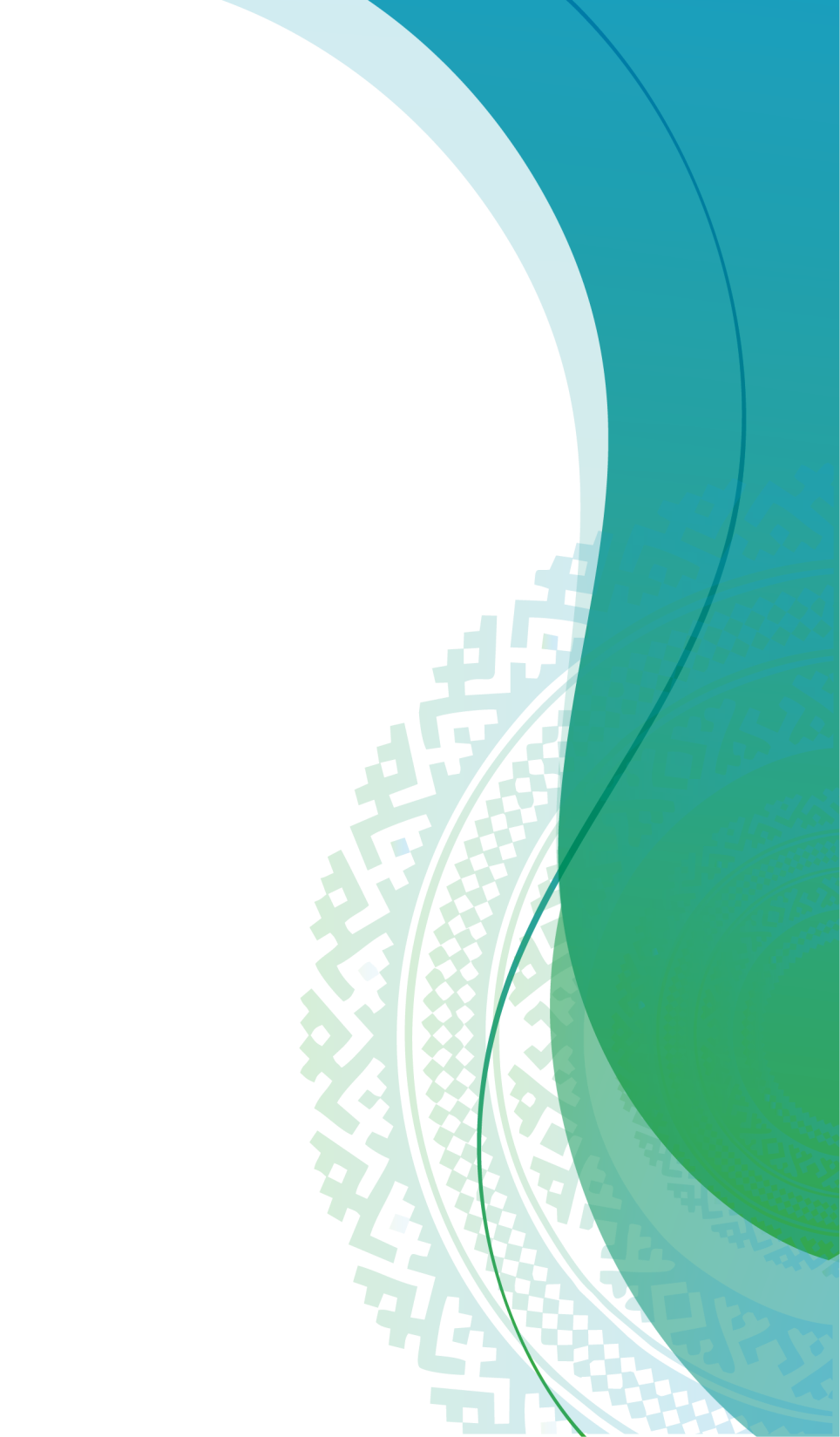 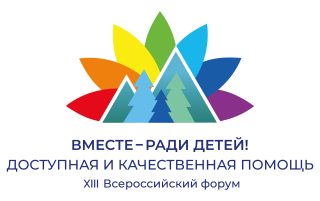 МЕТОДЫ РАБОТЫ
Беседы
Распространение информационных материалов
Индивидуальная 
психологическая коррекция поведения
Тренинги
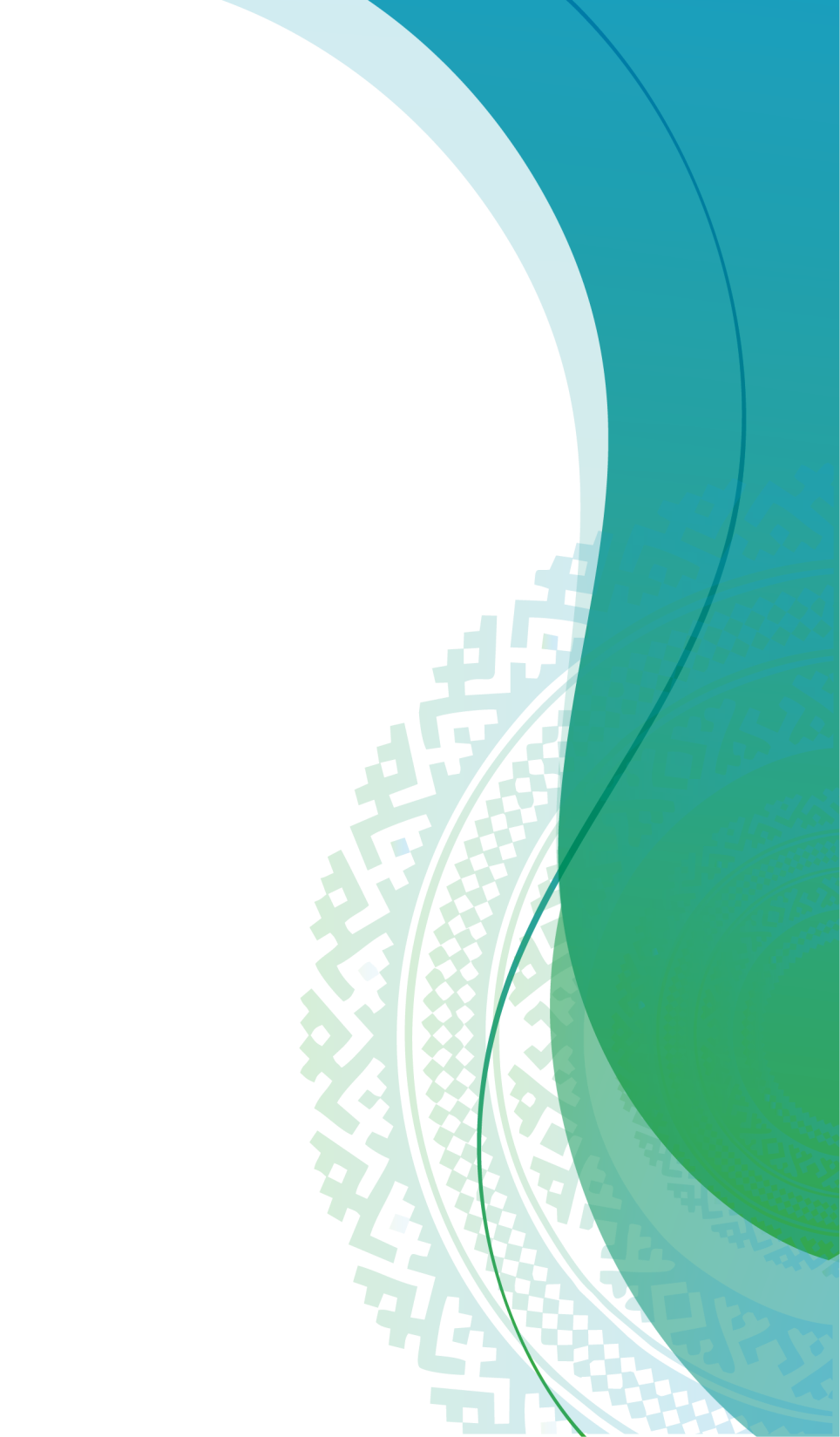 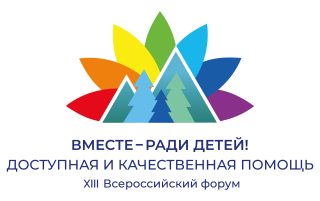 ИНДИВИДУАЛЬНАЯ ПСИХОЛОГИЧЕСКАЯ КОРРЕКЦИЯ ПОВЕДЕНИЯ
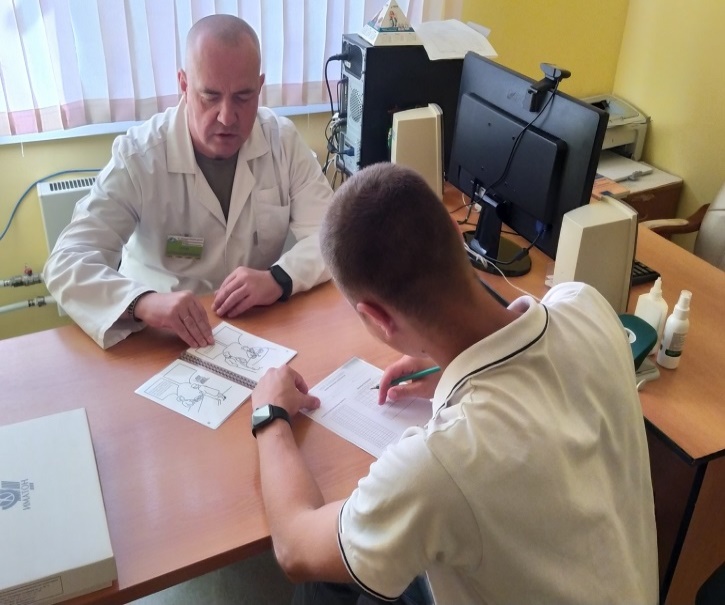 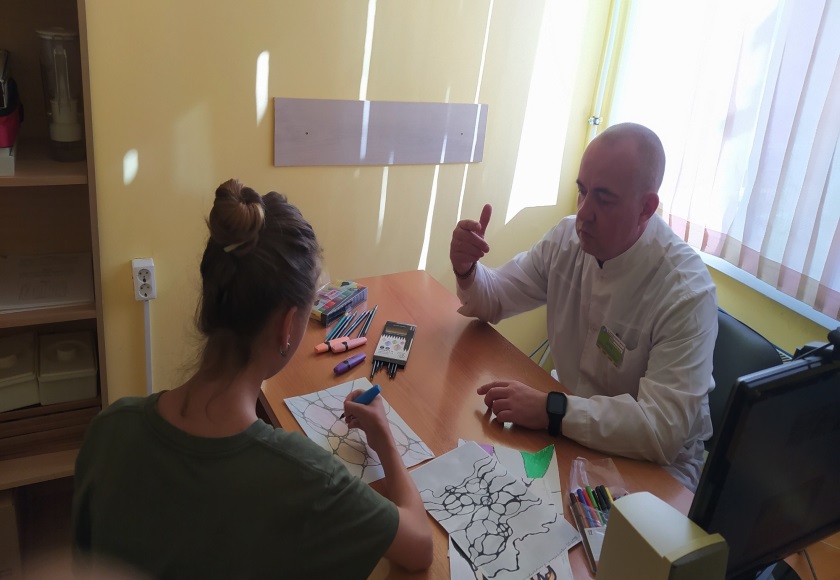 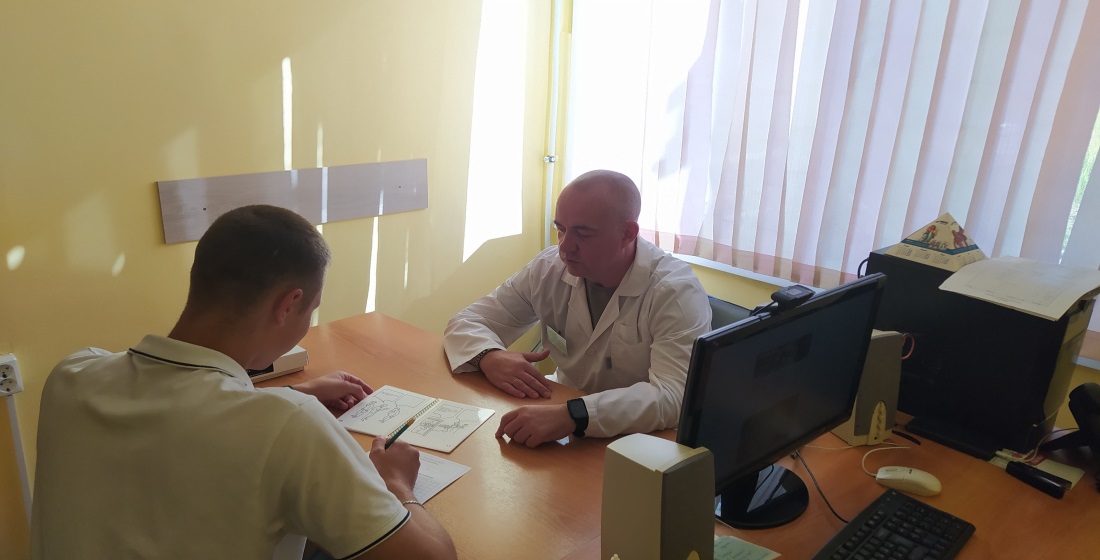 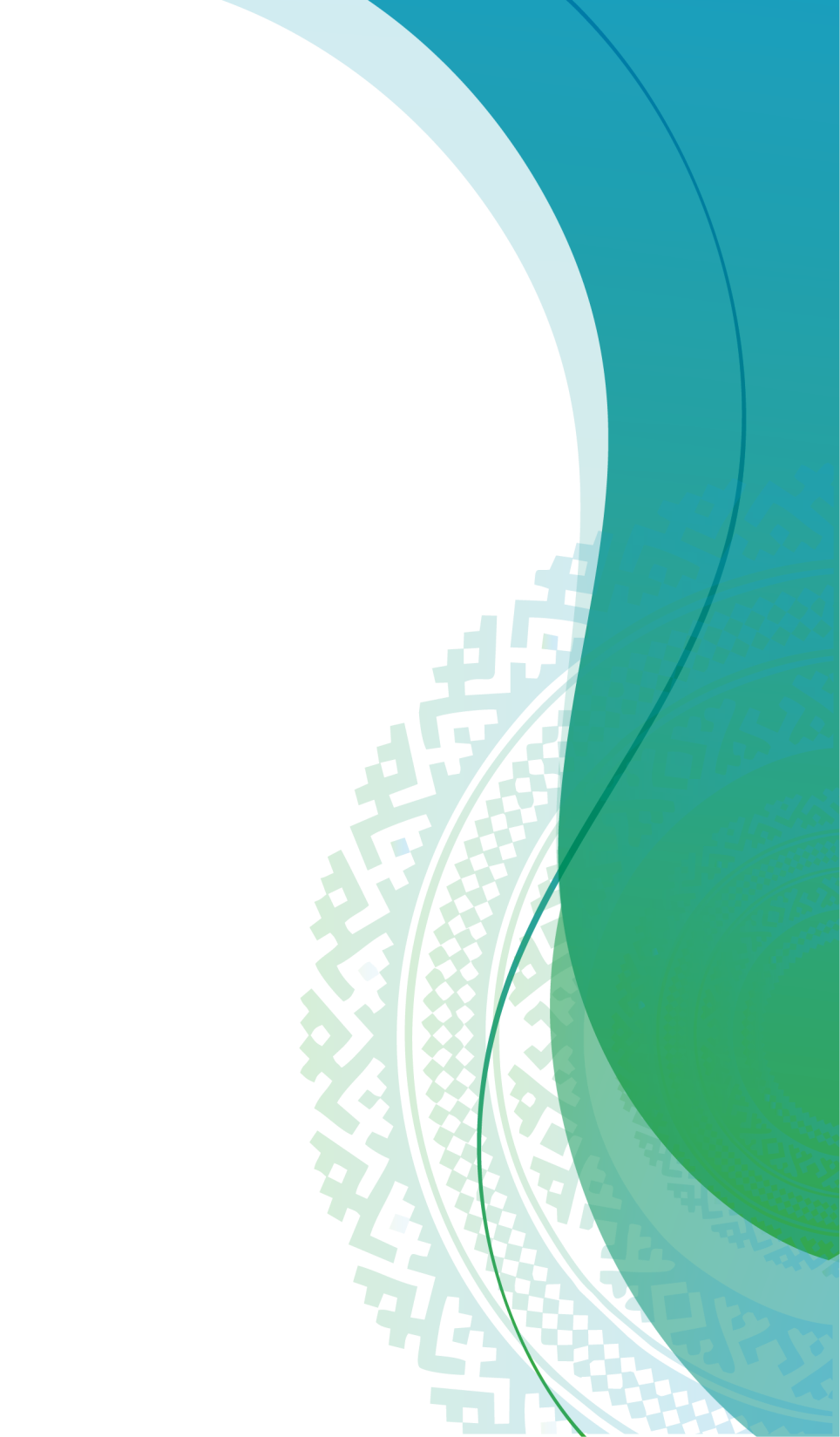 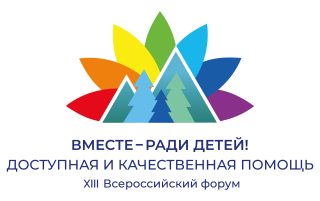 ДИНАМИКА САМОВОЛЬНЫХ УХОДОВ НЕСОВЕРШЕННОЛЕТНИХ ИЗ ДОМА
Комплексная проводимая работа с данной категорией несовершен-нолетних показывает положительную динамику в сторону снижения самовольных уходов
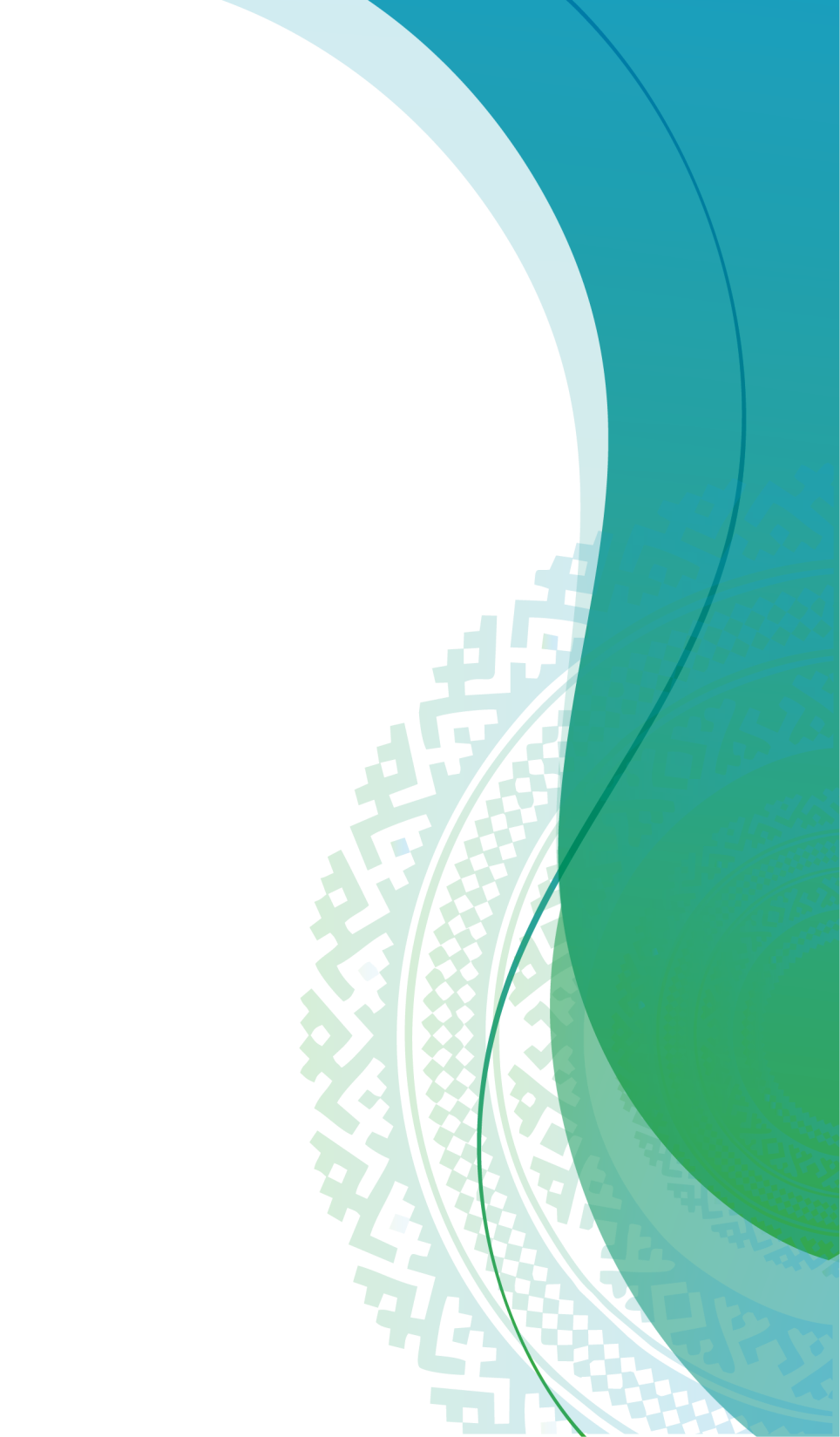 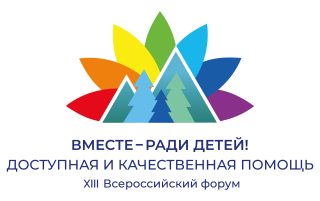 ДИНАМИКА УПОТРЕБЛЕНИЯ АЛКОГОЛЬНОЙ ПРОДУКЦИИ НЕСОВЕРШЕННОЛЕТНИМИ
Комплексная проводимая работа с данной категорией несовершеннолетних показывает положительную динамику в сторону снижения потребления алкогольной продукции
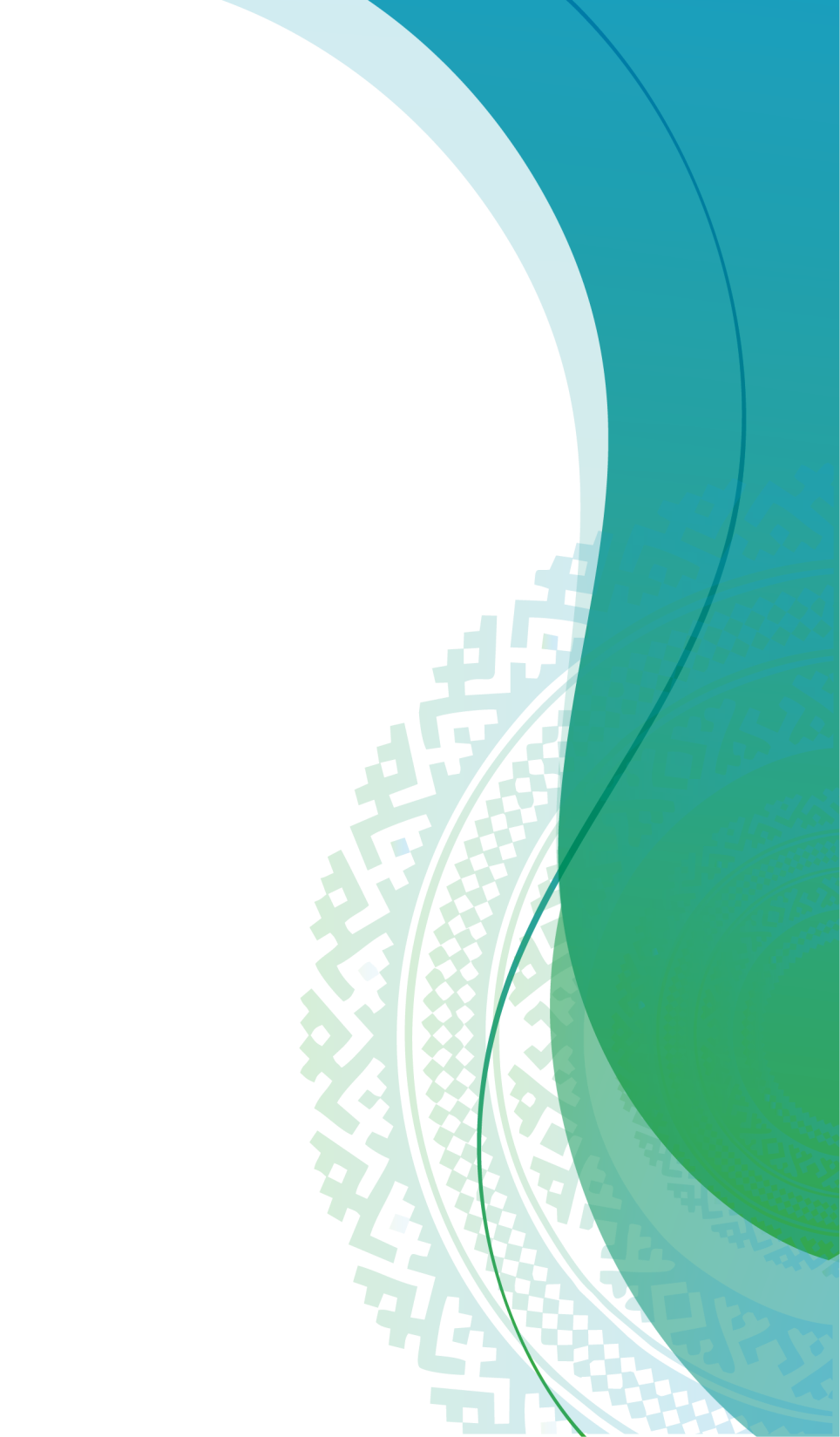 КОЛИЧЕСТВО НЕСОВЕРШЕННОЛЕТНИХ, КОТОРЫЕ СОВЕРШИЛИ ПРОТИВОПРАВНЫЕ ДЕЯНИЯ И АДМИНИСТРАТИВНЫЕ ПРАВОНАРУШЕНИЯ
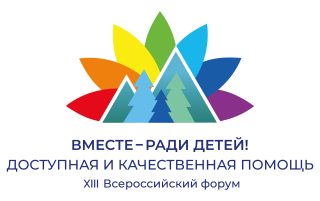 Комплексная проводимая работа с данной категорией несовершен-нолетних показывает положительную динамику в сторону снижения
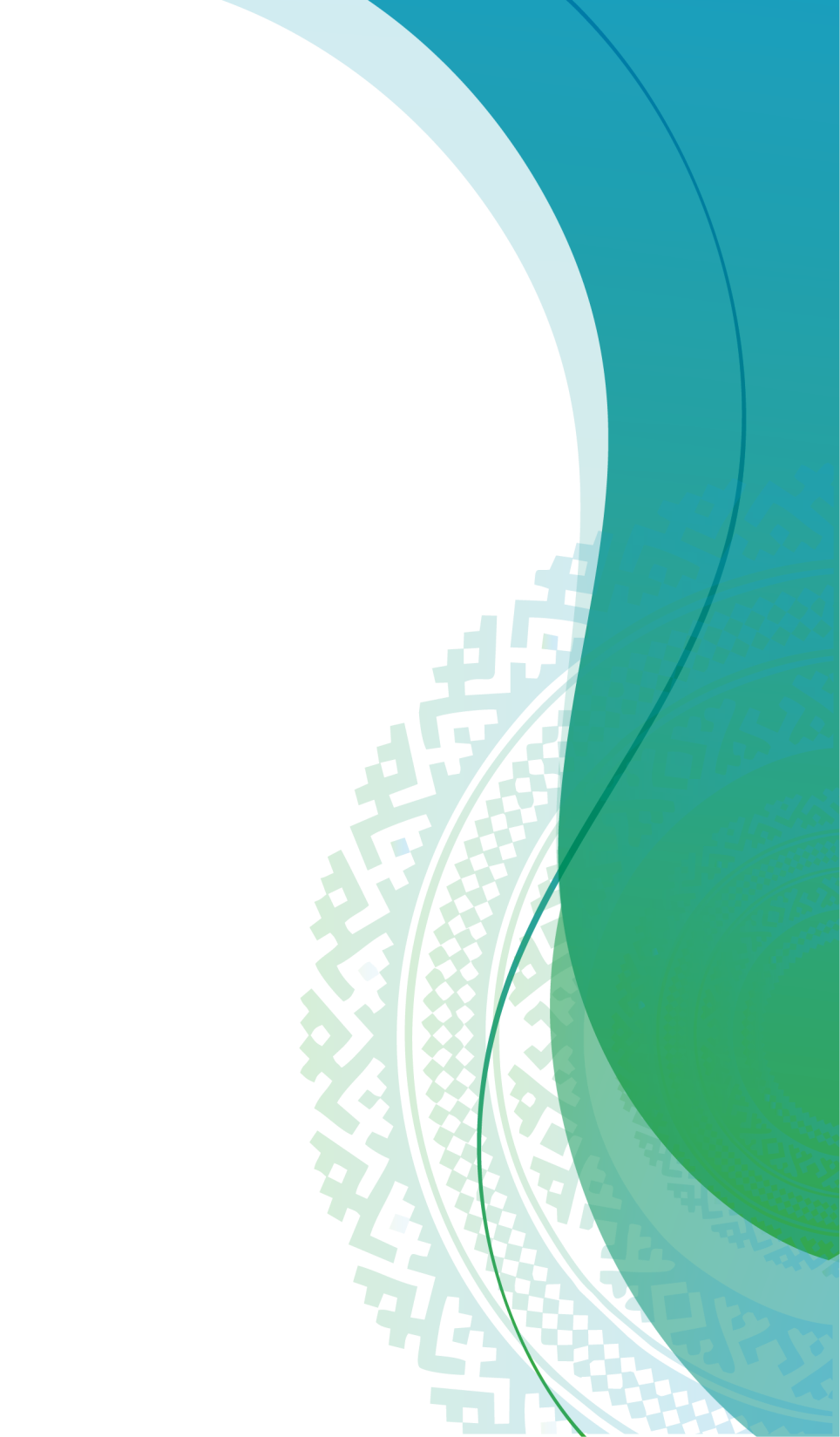 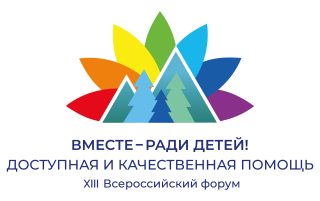 ДИНАМИКА СУИЦИДАЛЬНЫХ ПОПЫТОК НЕСОВЕРШЕННОЛЕТНИХ
С данной категорией несовершеннолетних и их родителями проводится регулярная работа всеми субъектами профилактики, тем не менее не всегда удается точно диагностировать риск суицидальной попытки
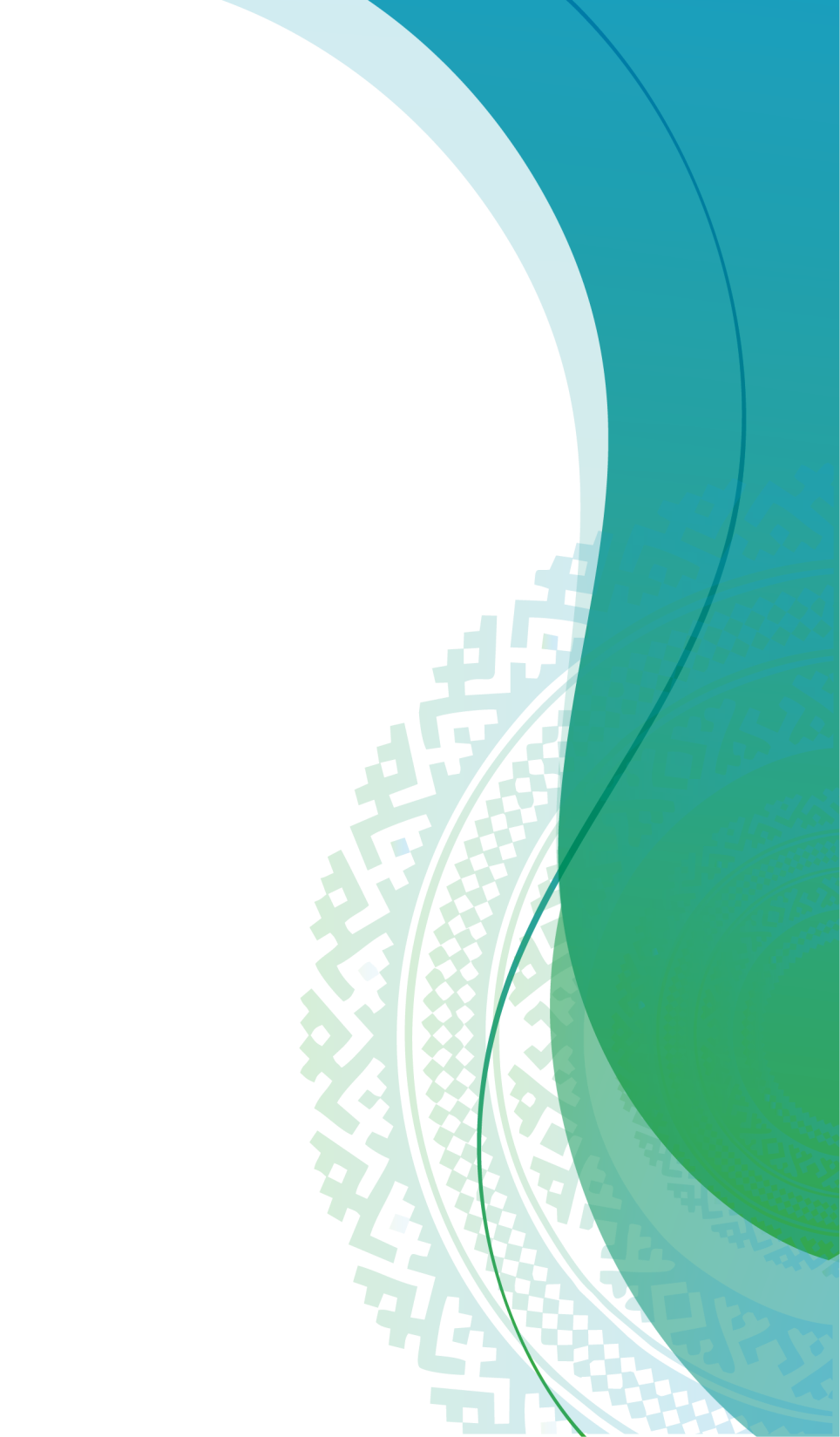 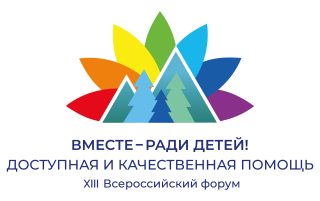 СЛОЖНОСТЬ ПРОГНОЗИРОВАНИЯ СУИЦИДАЛЬНОГО ПОВЕДЕНИЯ  НЕСОВЕРШЕННОЛЕТНЕГО
Подростковая среда в основе своей закрыта для мира взрослых, и поэтому подростки очень редко делятся своими переживаниями  даже с родителями. Зачастую если это все же происходит, то родители не воспринимают это серьёзно.
На практике, если подросток самостоятельно обратился к психологу за помощью и об этом узнают родители, то первое что он от них слышит – Ты что ненормальный, зачем тебе психолог?
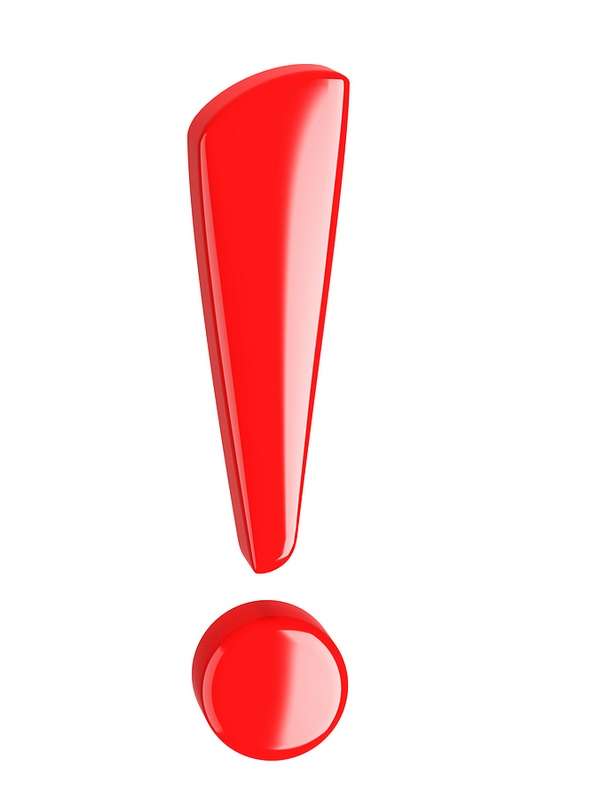 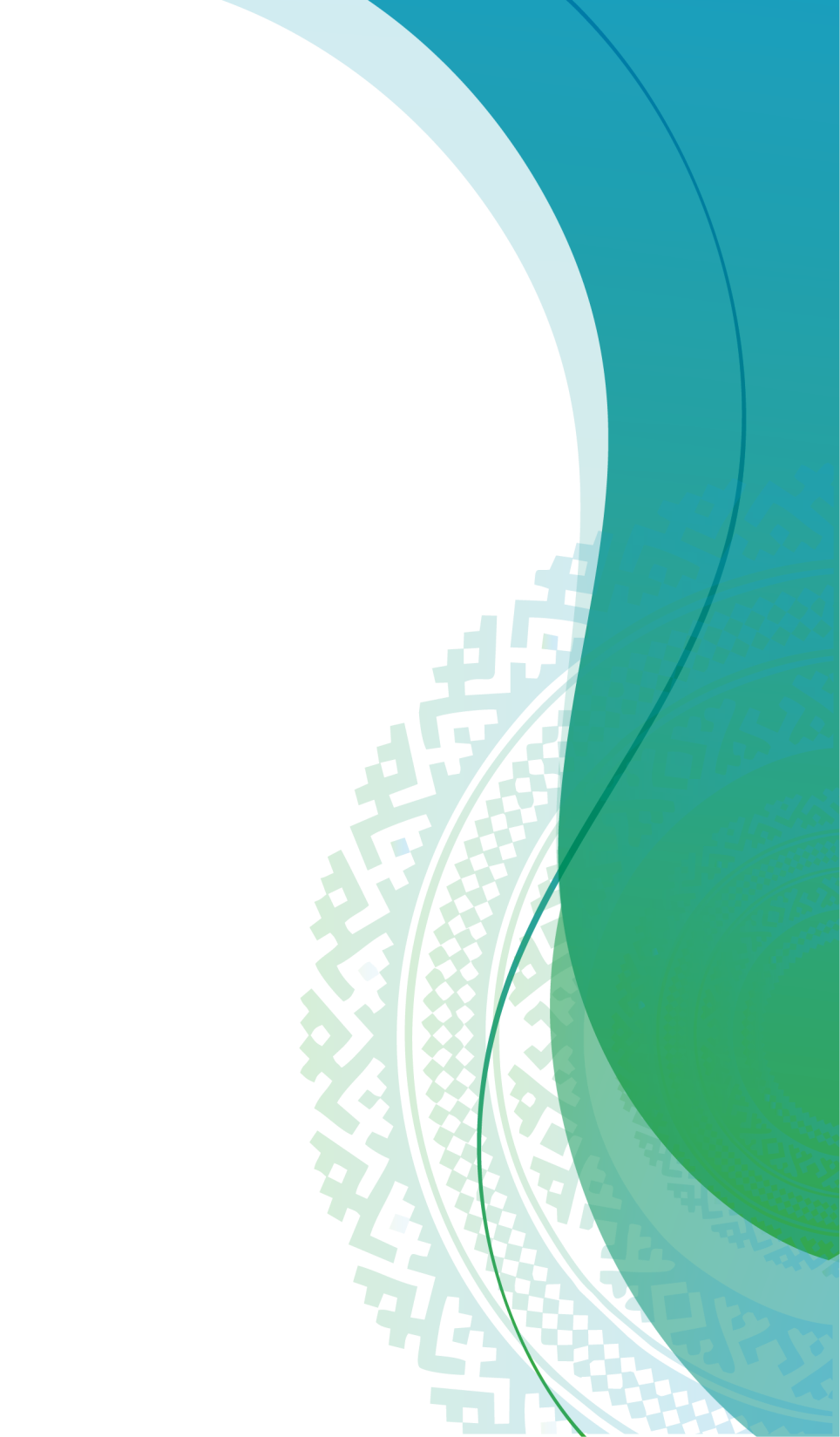 УЧАСТИЕ СПЕЦИАЛИСТОВ БУ «НЯГАНСКАЯ ГОРОДСКАЯ ДЕТСКАЯ ПОЛИКЛИНИКА» 
В ВЫПОЛНЕНИИ ИНДИВИДУАЛЬНЫХ ПЛАНОВ РЕАБИЛИТАЦИИ НЕСОВЕРШЕННОЛЕТНИХ С ДЕСТРУКТИВНЫМ ПОВЕДЕНИЕМ
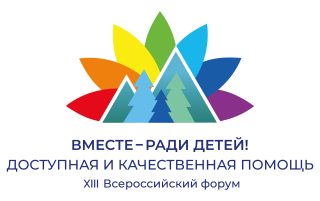 Няганская городская детская поликлиника как субъект профилактики является активным участником программ реабилитации несовершеннолетних с деструктивным поведением
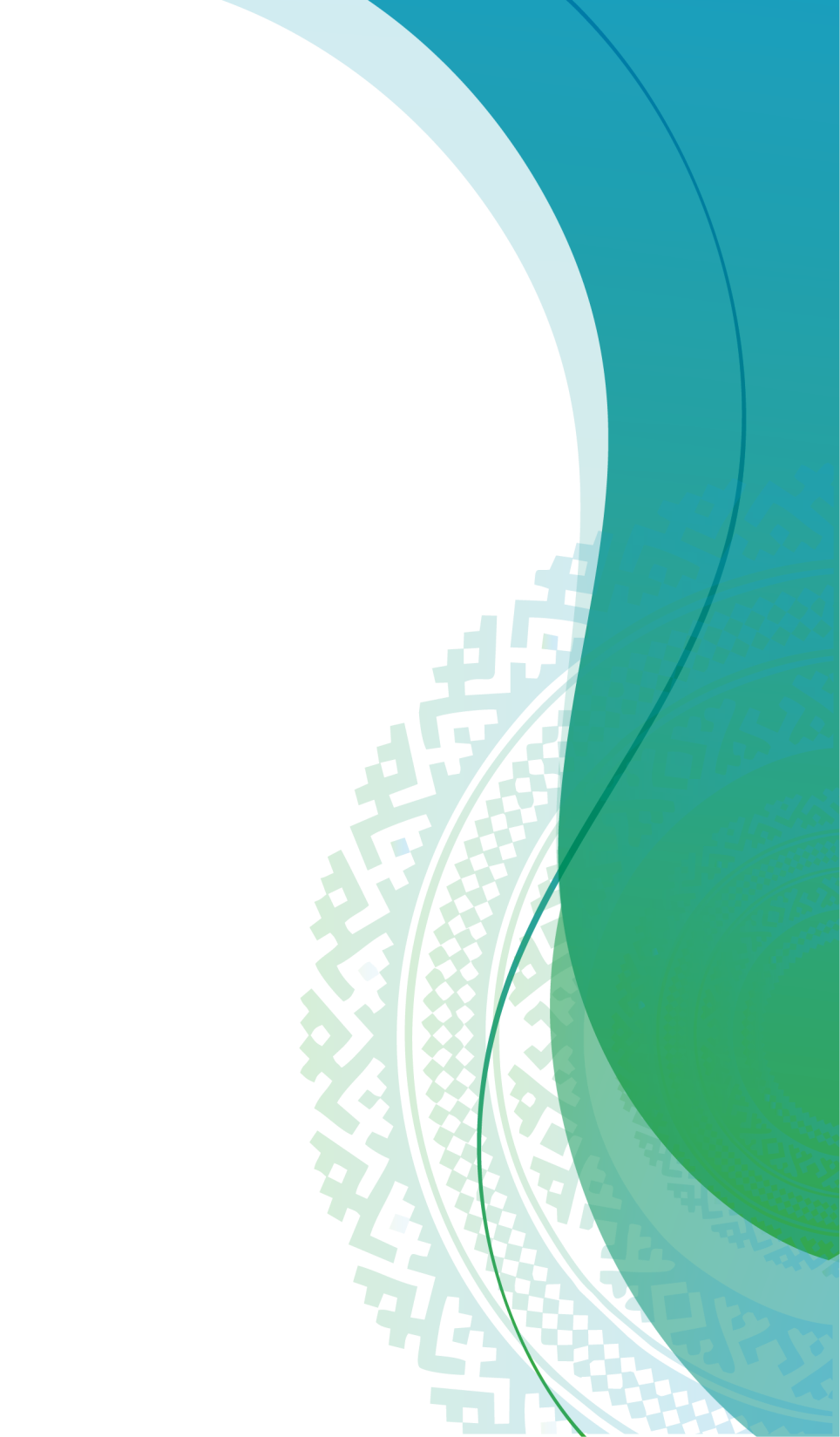 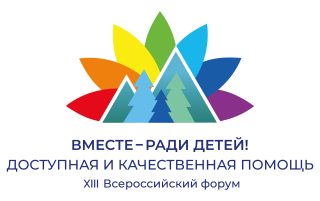 ПРОФИЛАКТИКА ДЕСТРУКТИВНОГО ПОВЕДЕНИЯ ПОДРОСТКА
Гармоничные  отношения в семье
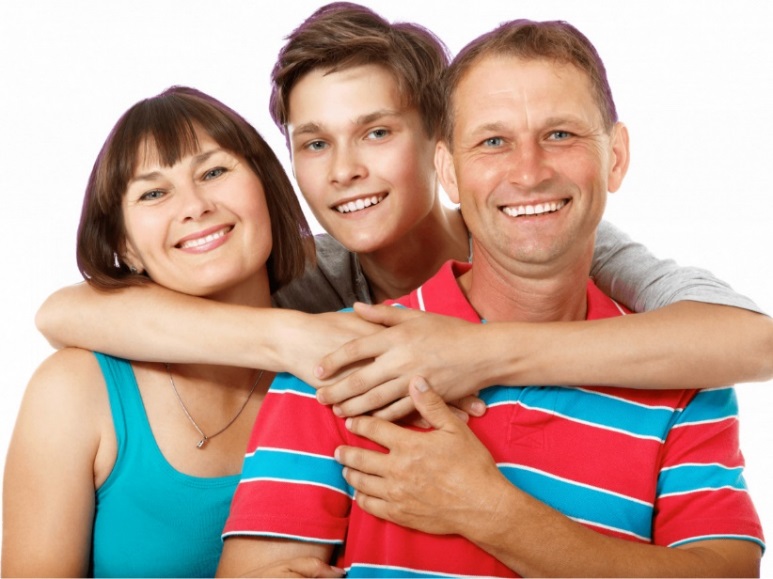 Понимание детских проблем
Создание четких правил внутри 
семьи
Активное участие родителей в жизни детей, умение слушать их
Формирование доверительных детско-родительских отношений
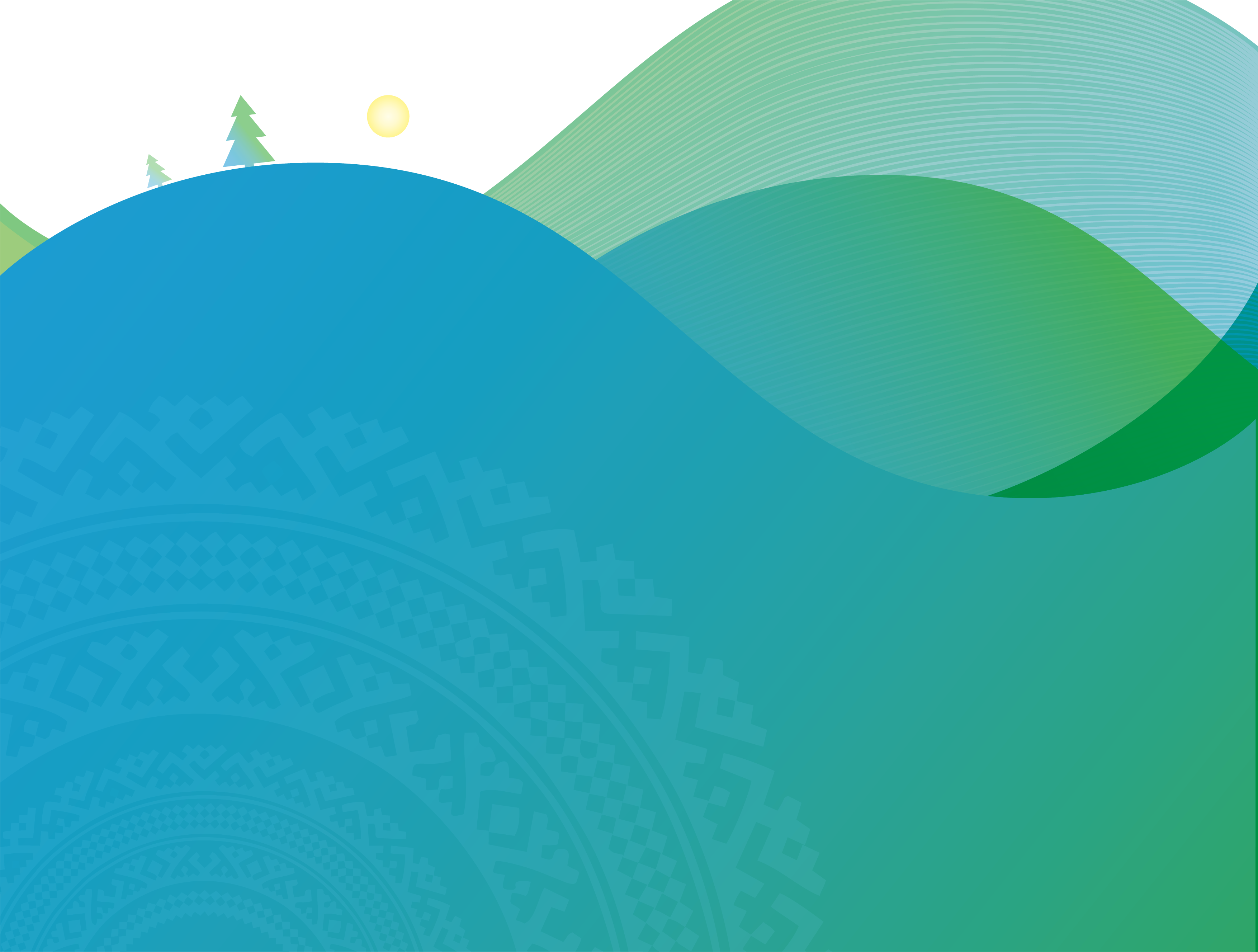 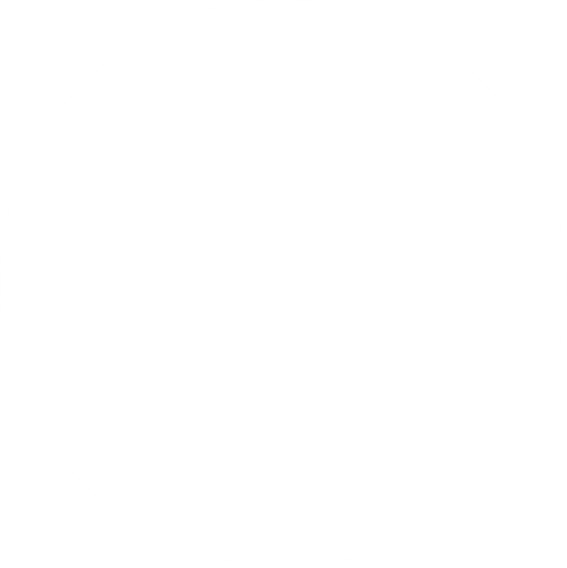 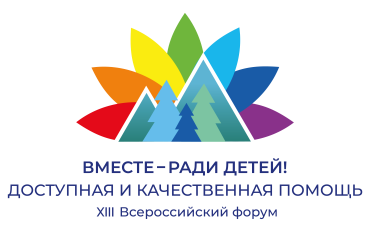 СПАСИБО ЗА ВНИМАНИЕ!

НА ЧТО И КЛАД, КОГДА В СЕМЬЕ ЛАД!